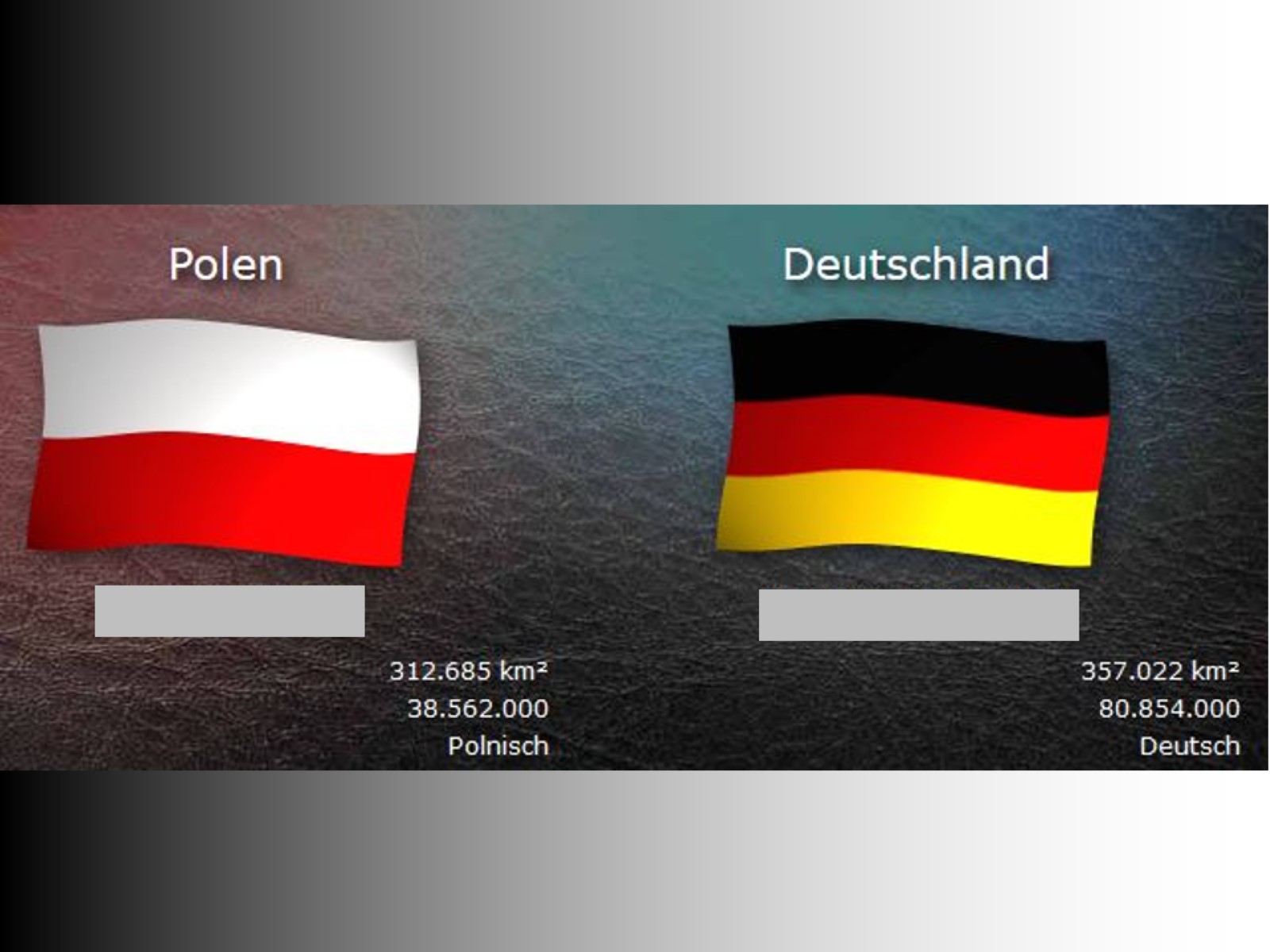 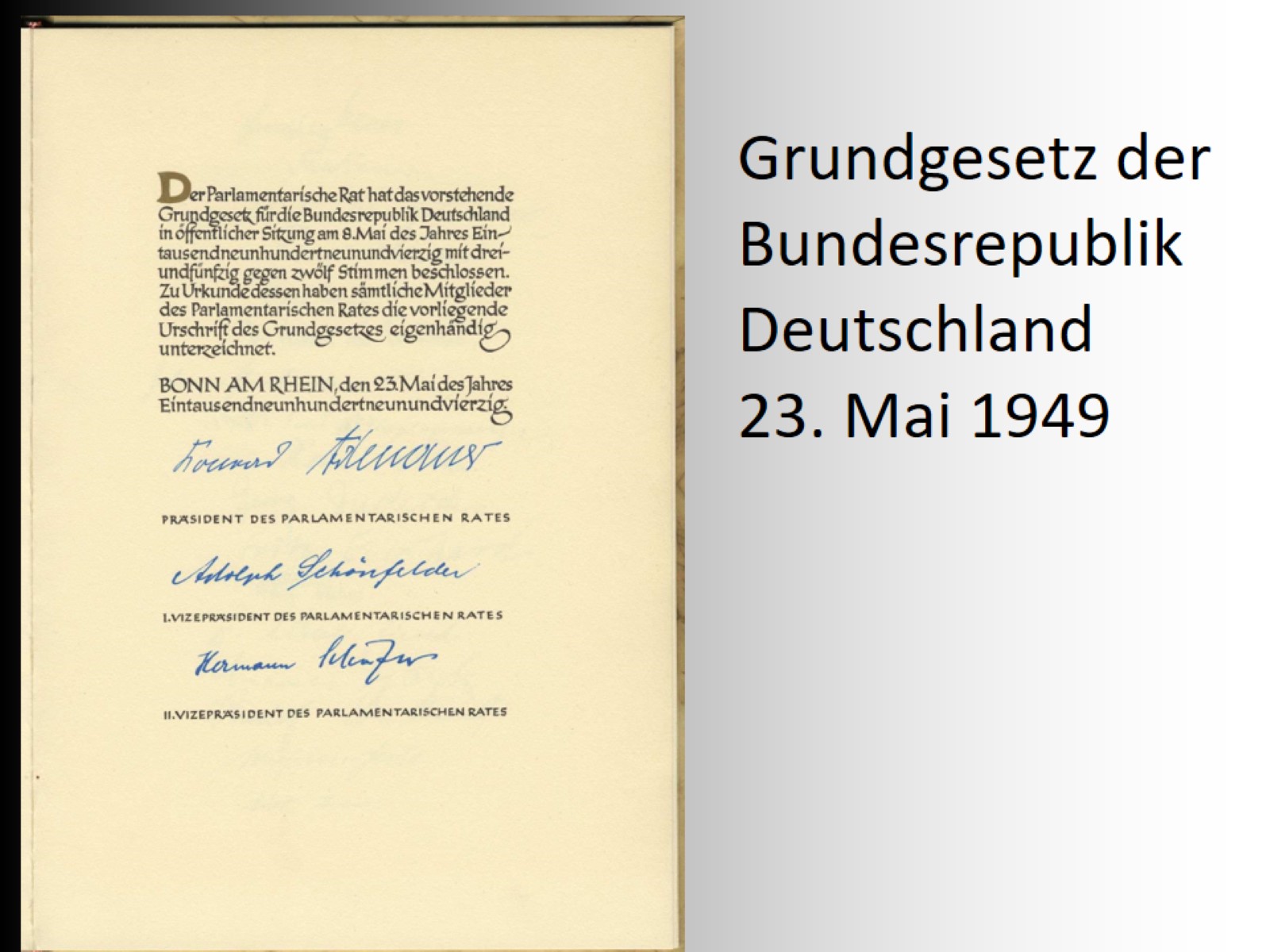 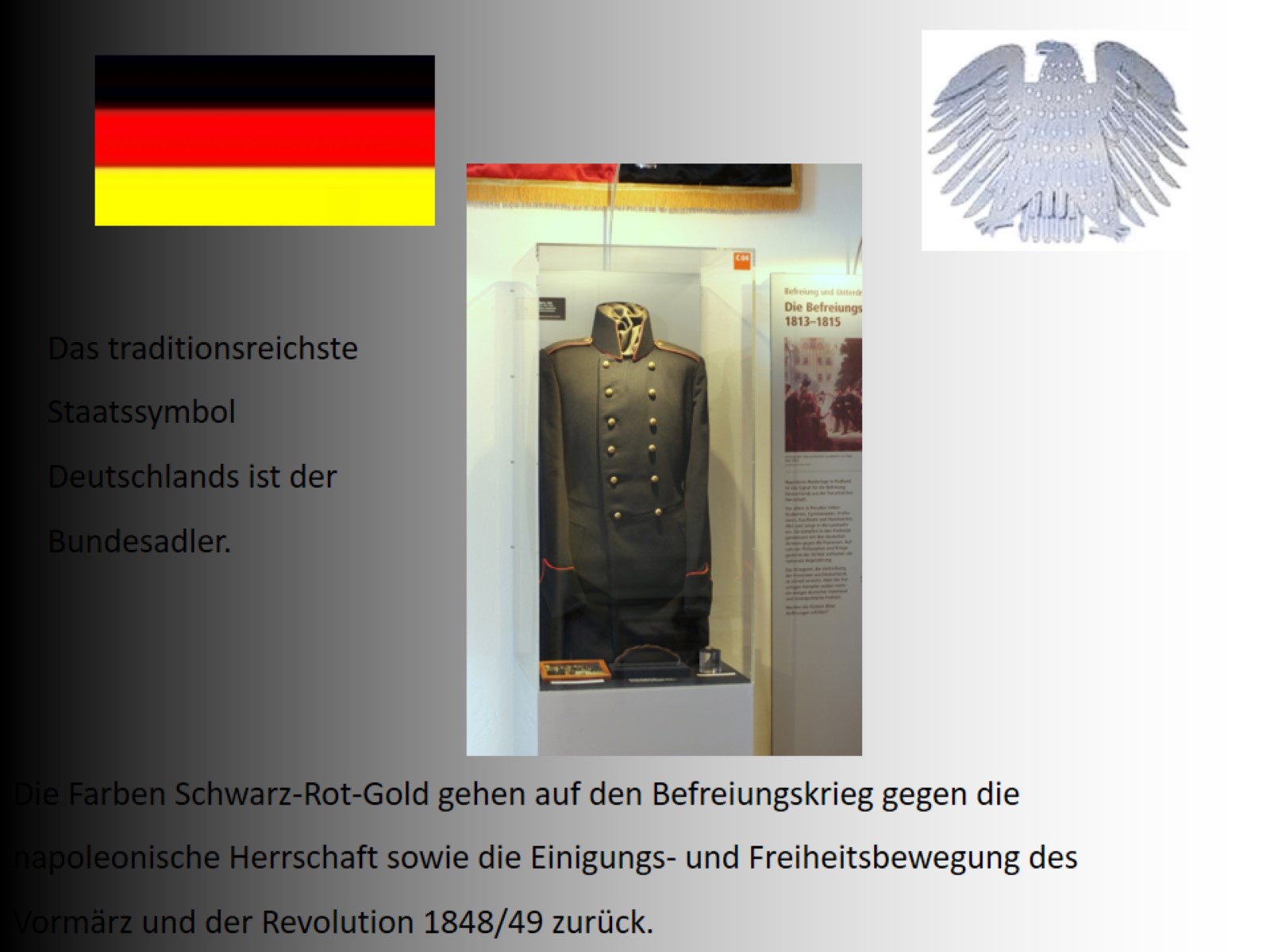 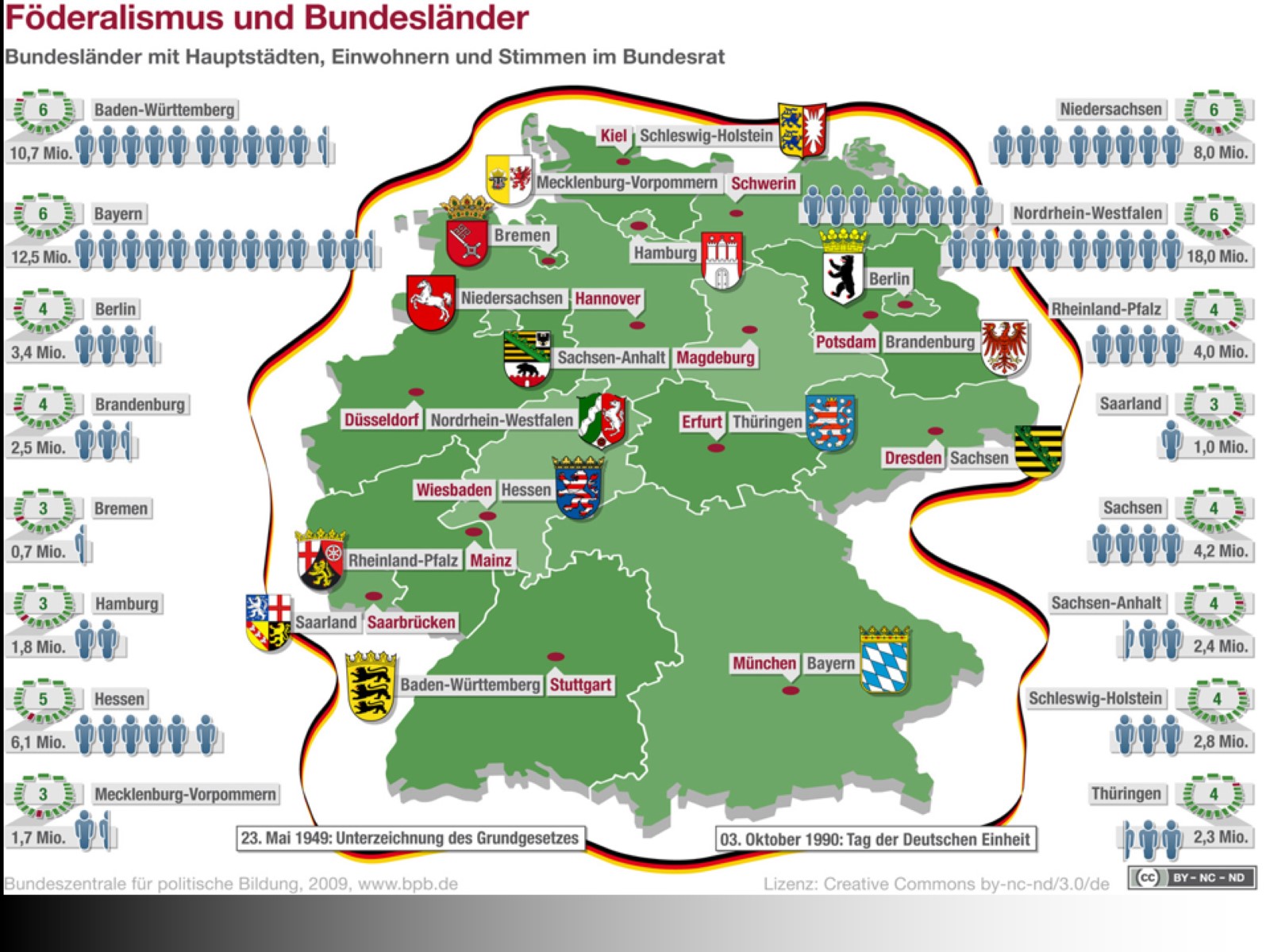 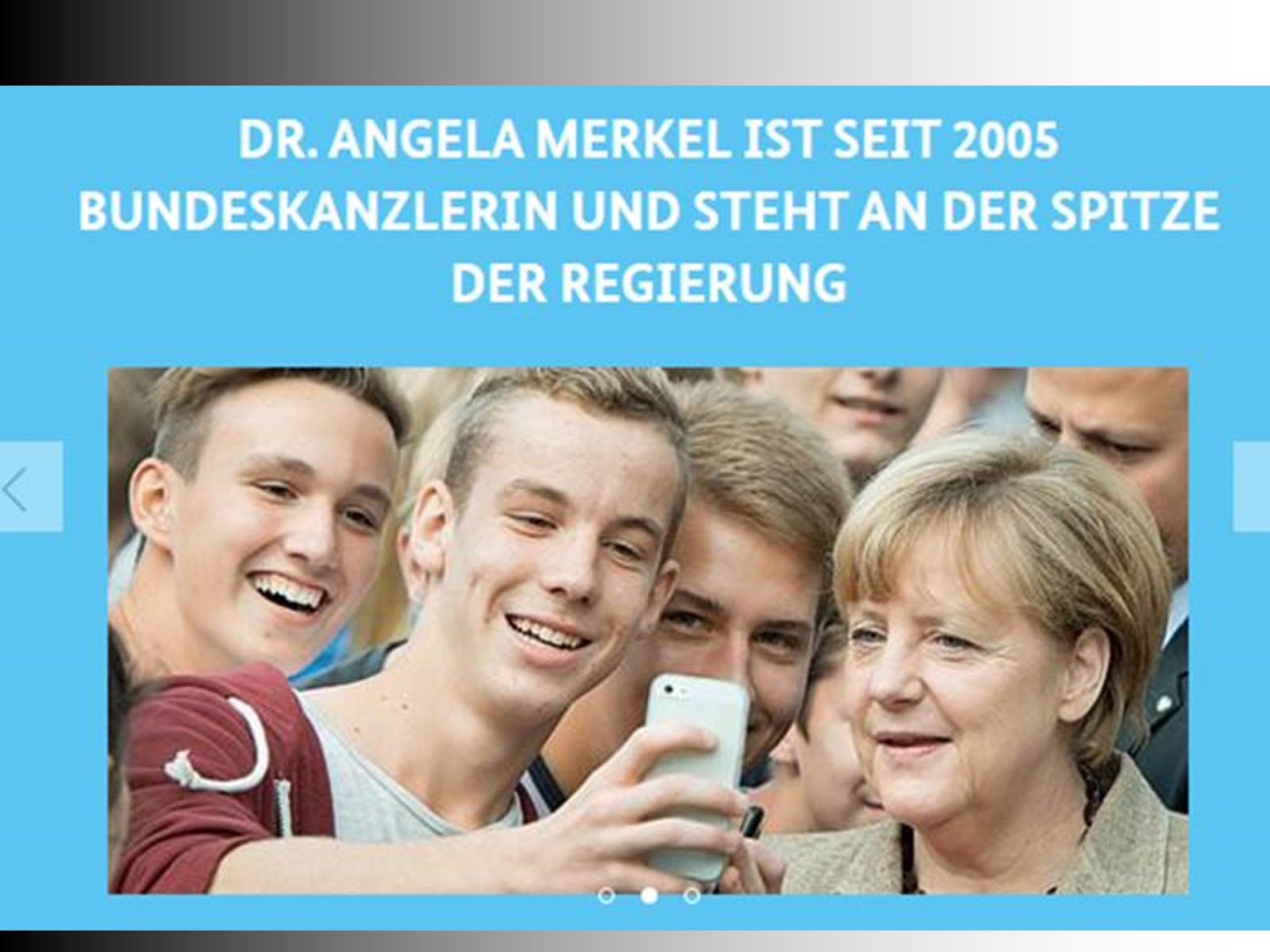 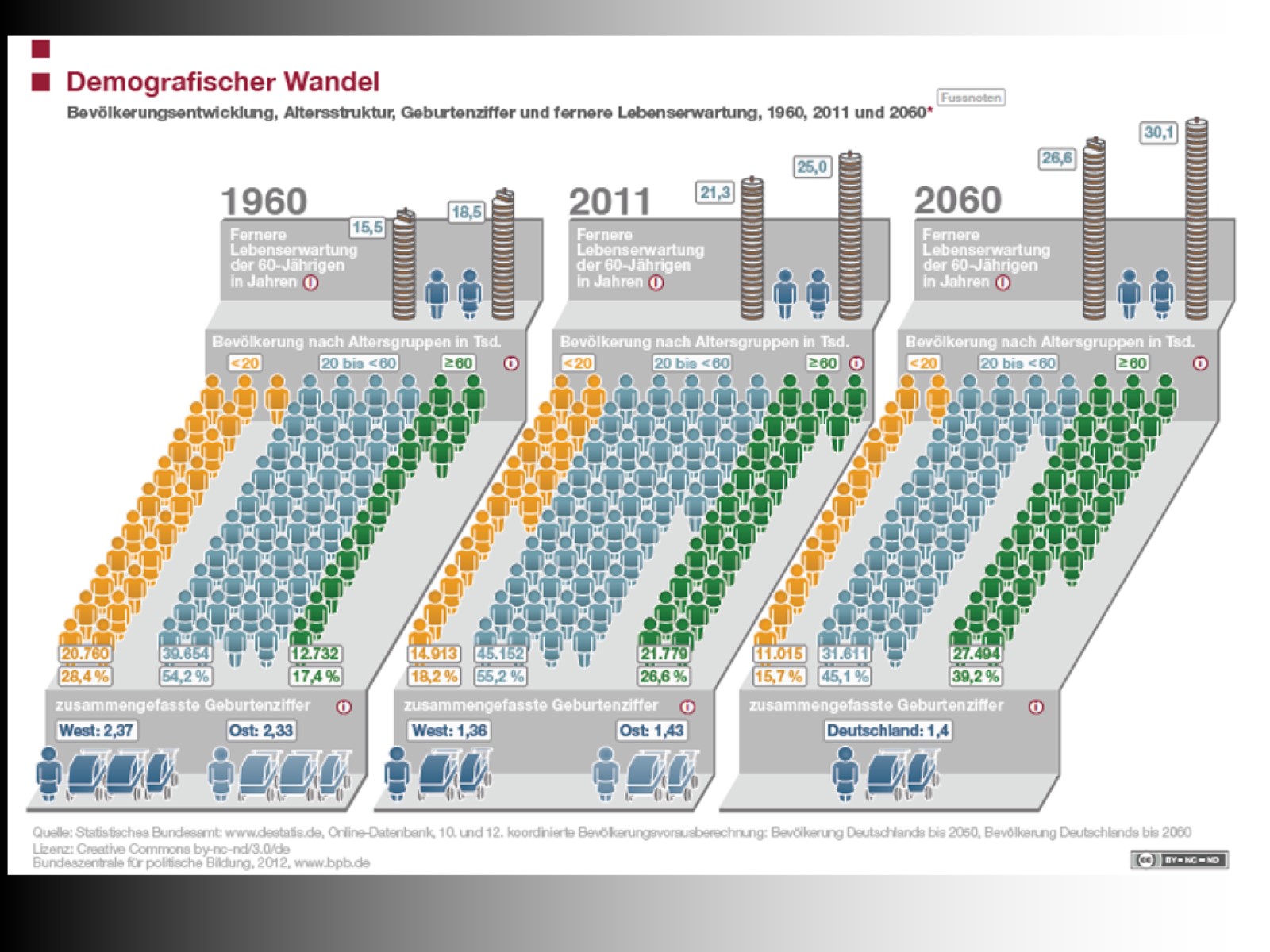 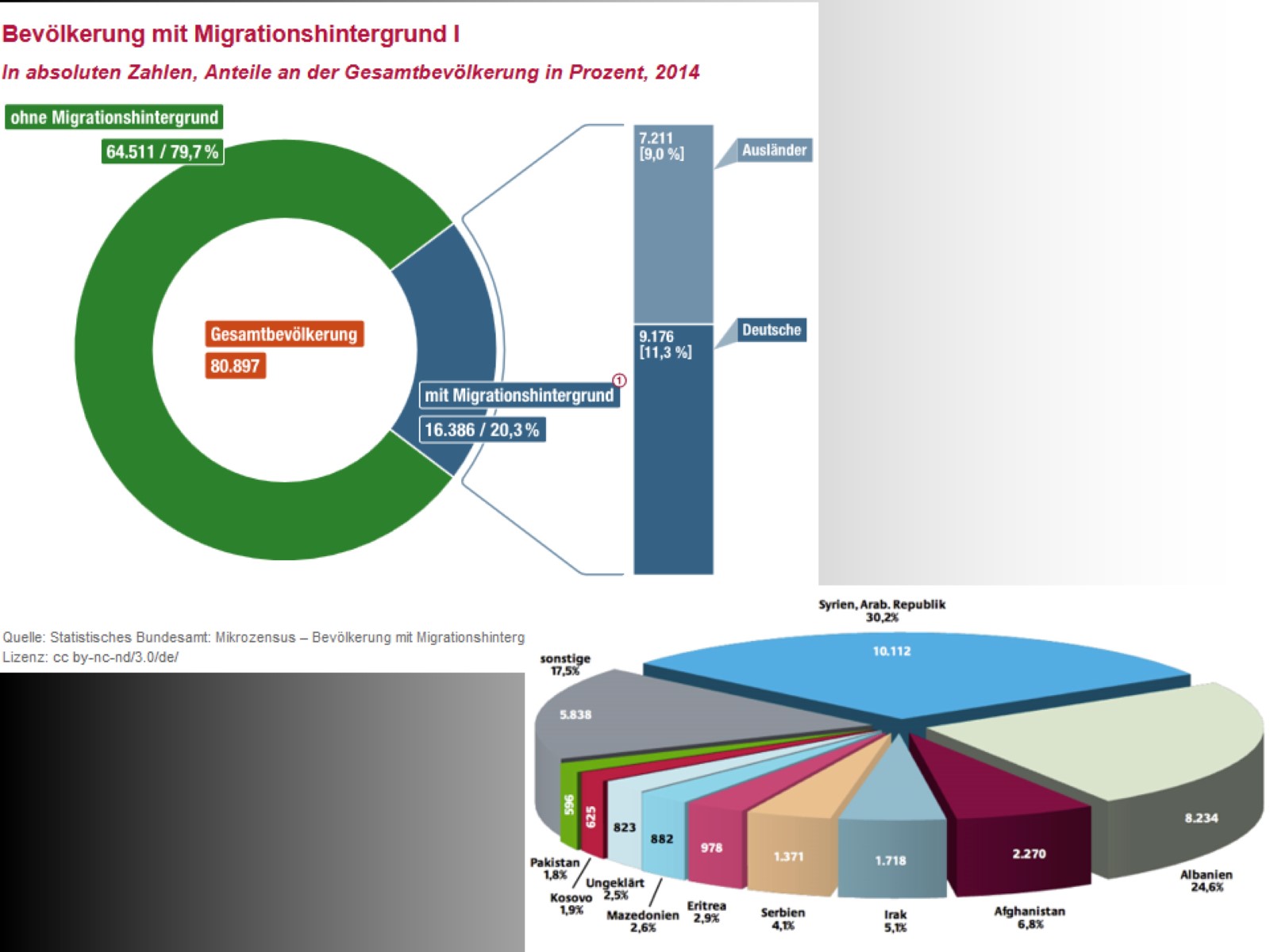 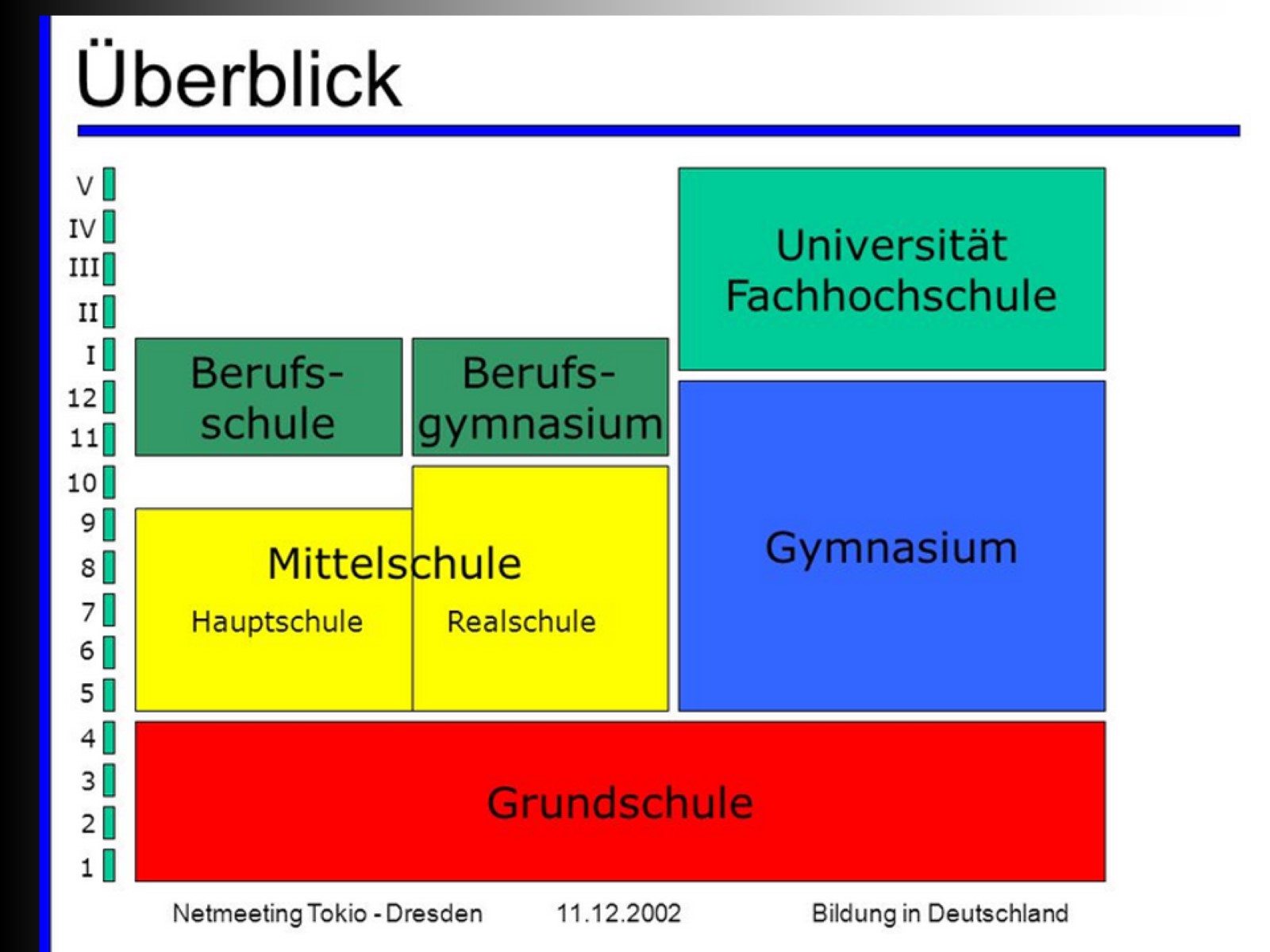 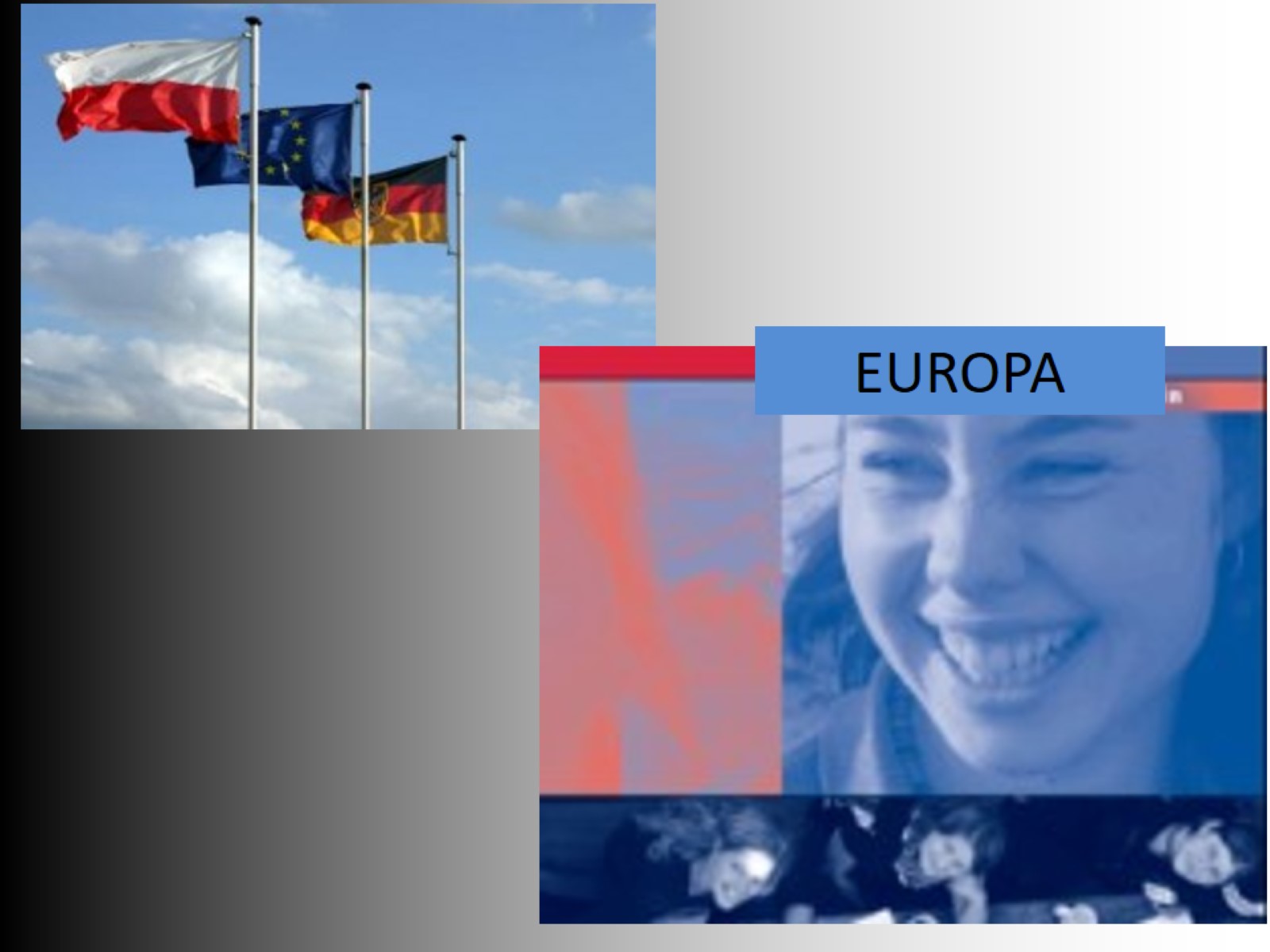 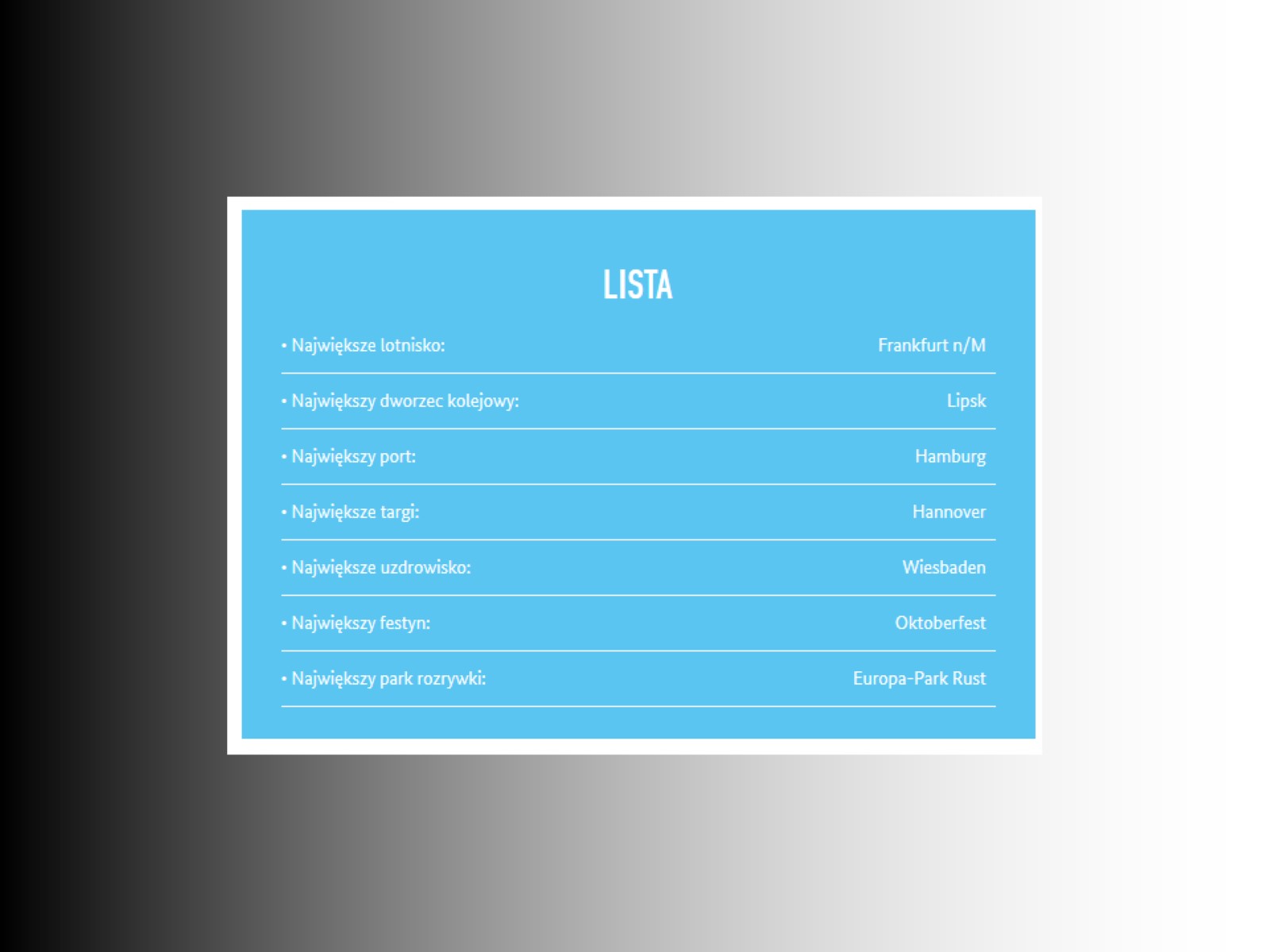 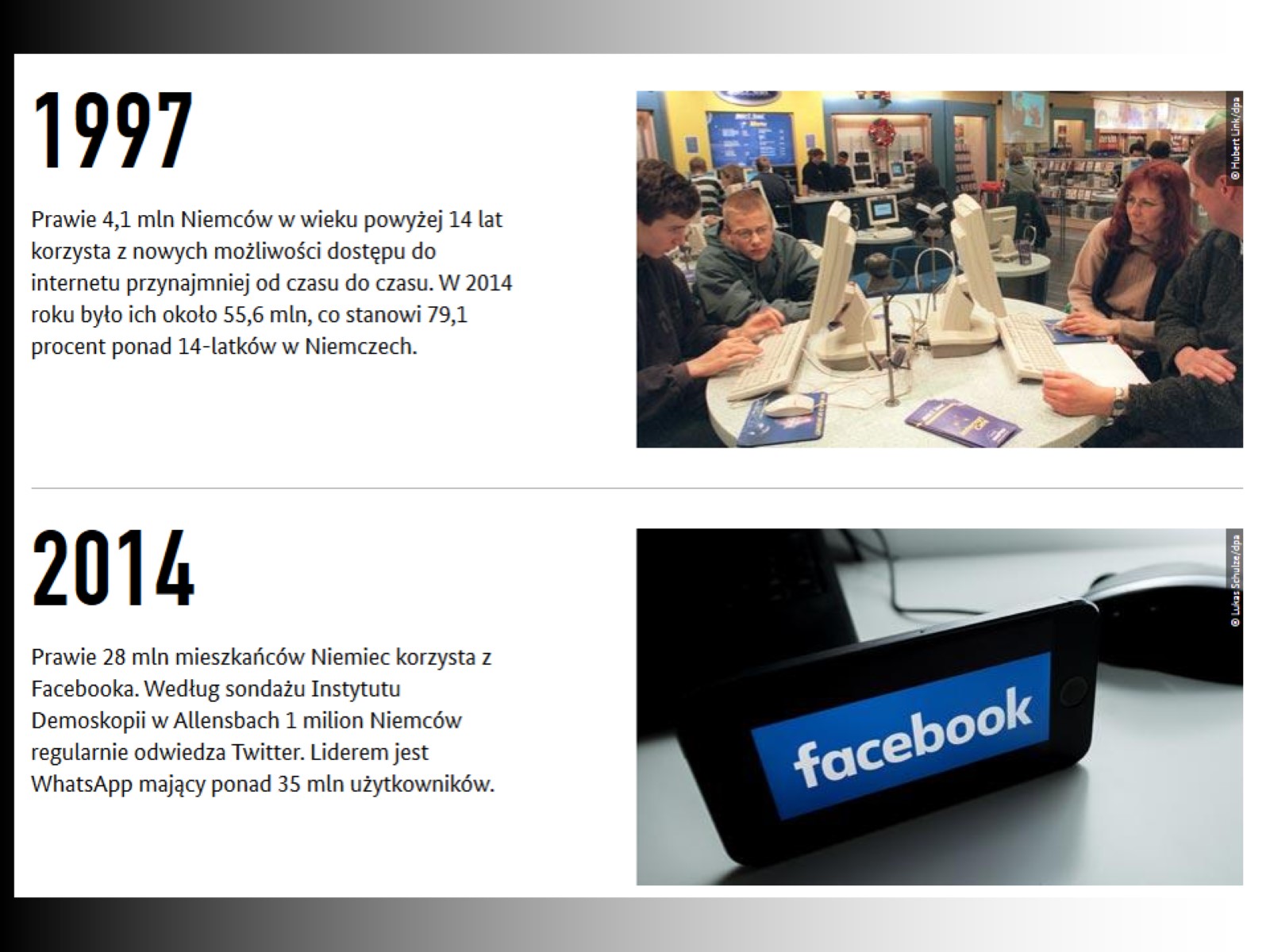 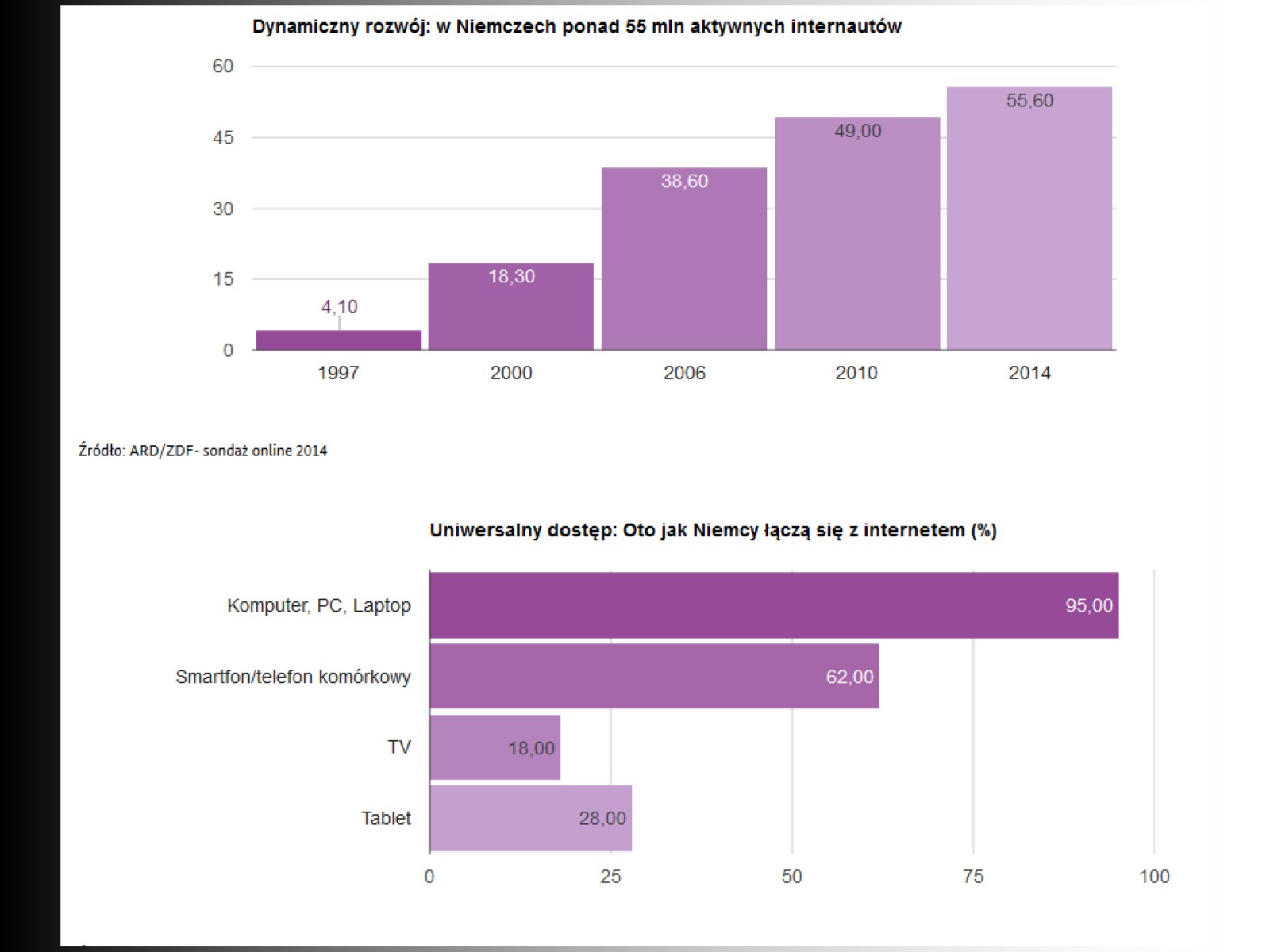 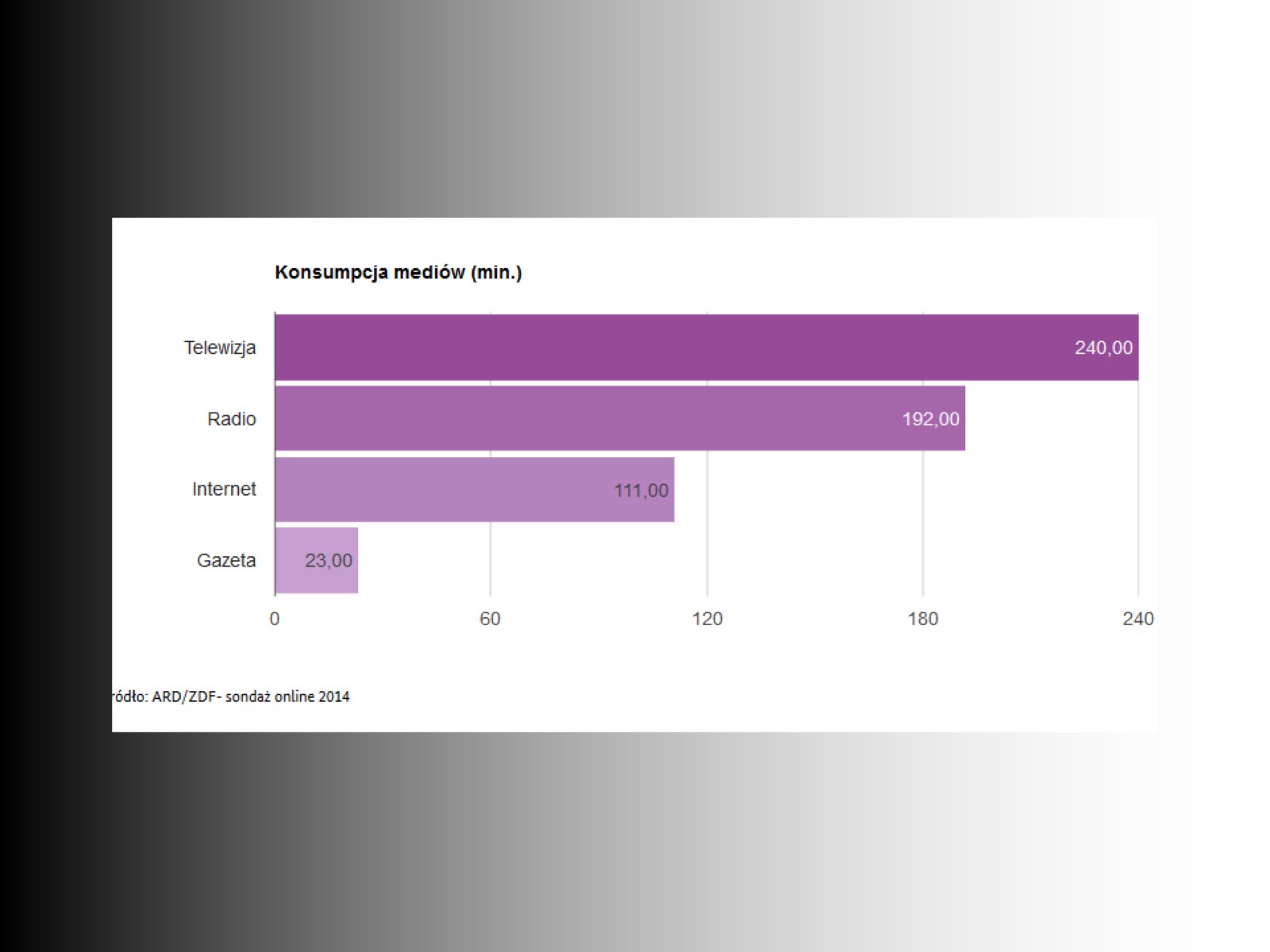 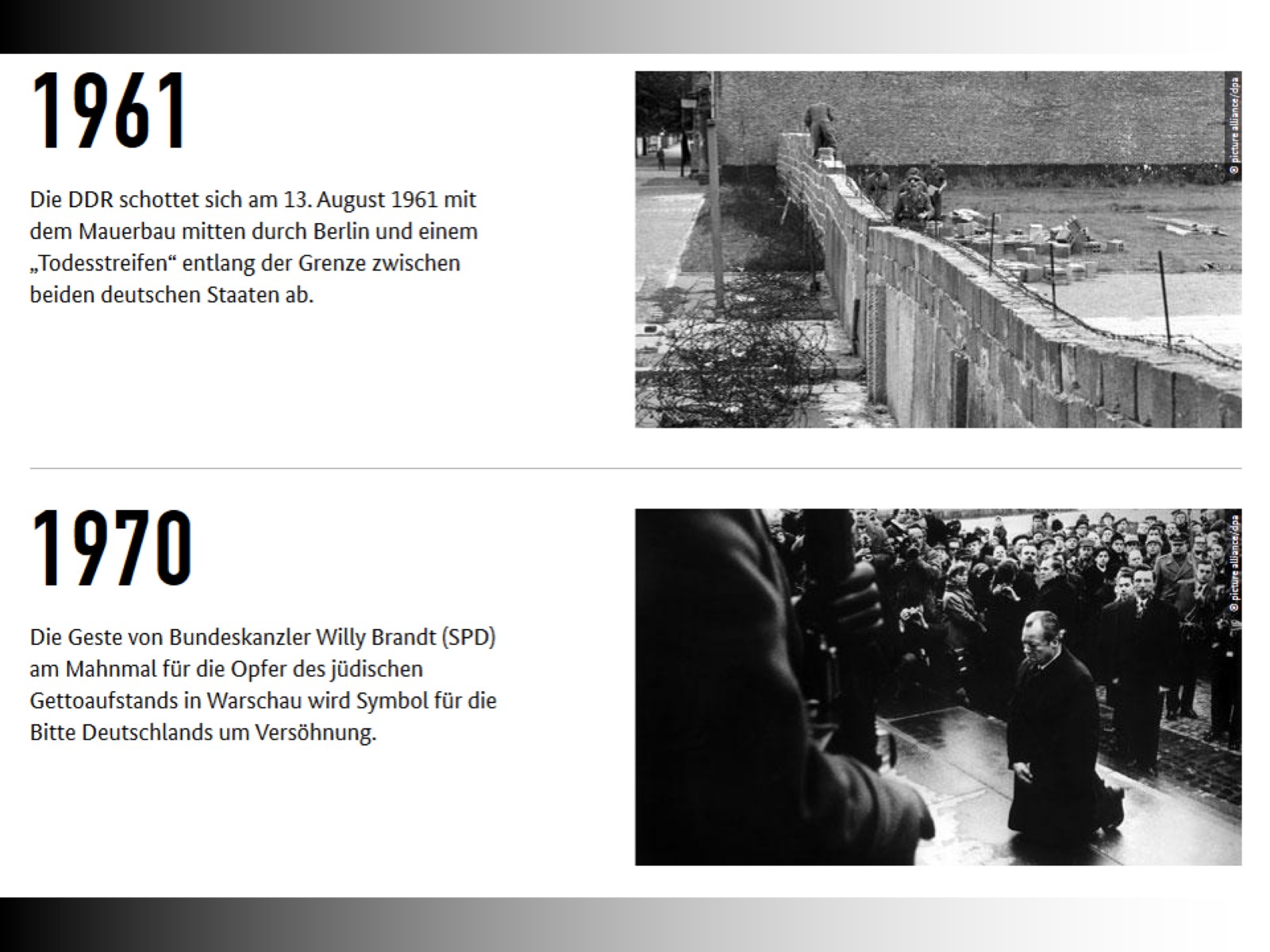 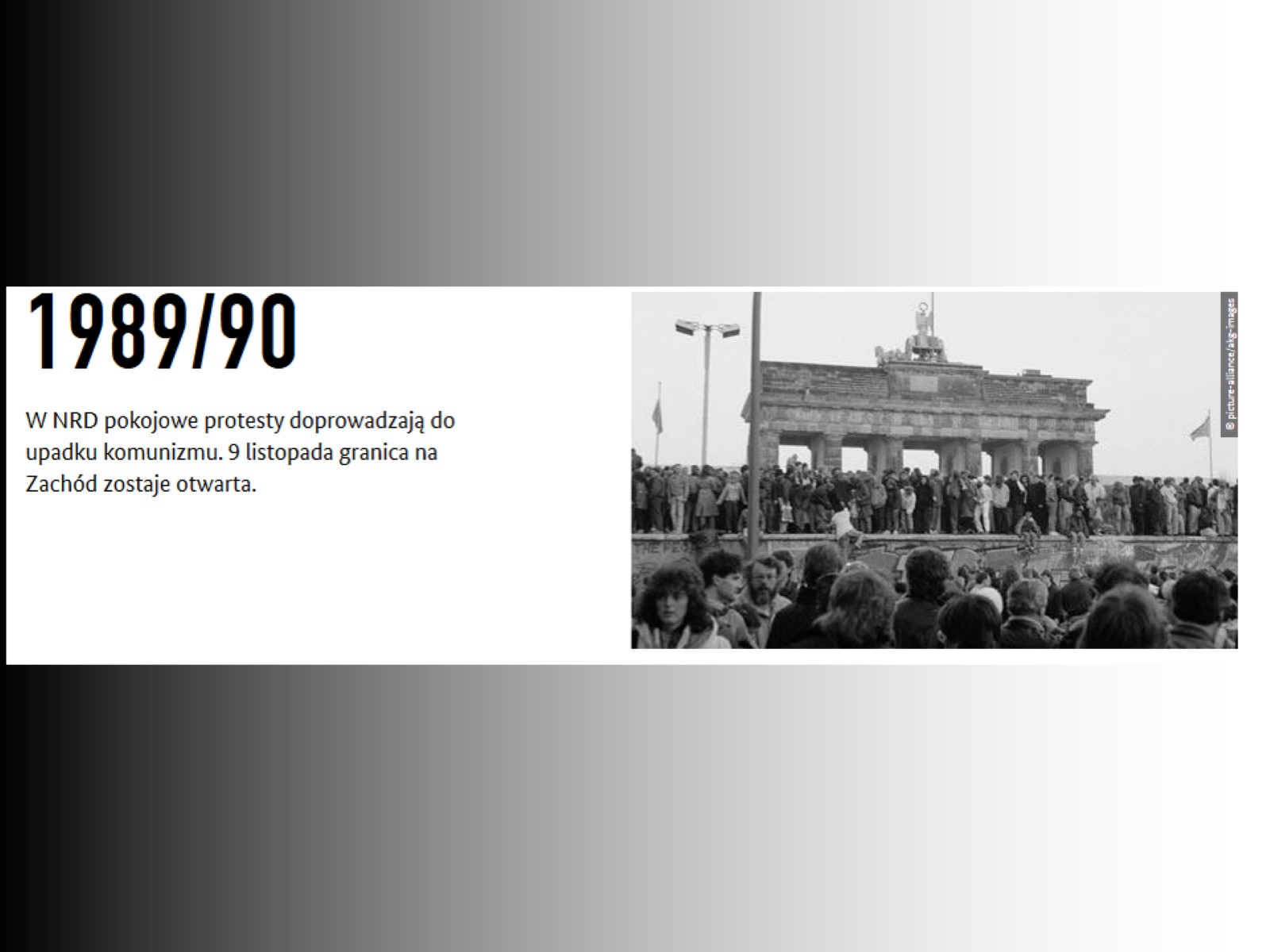 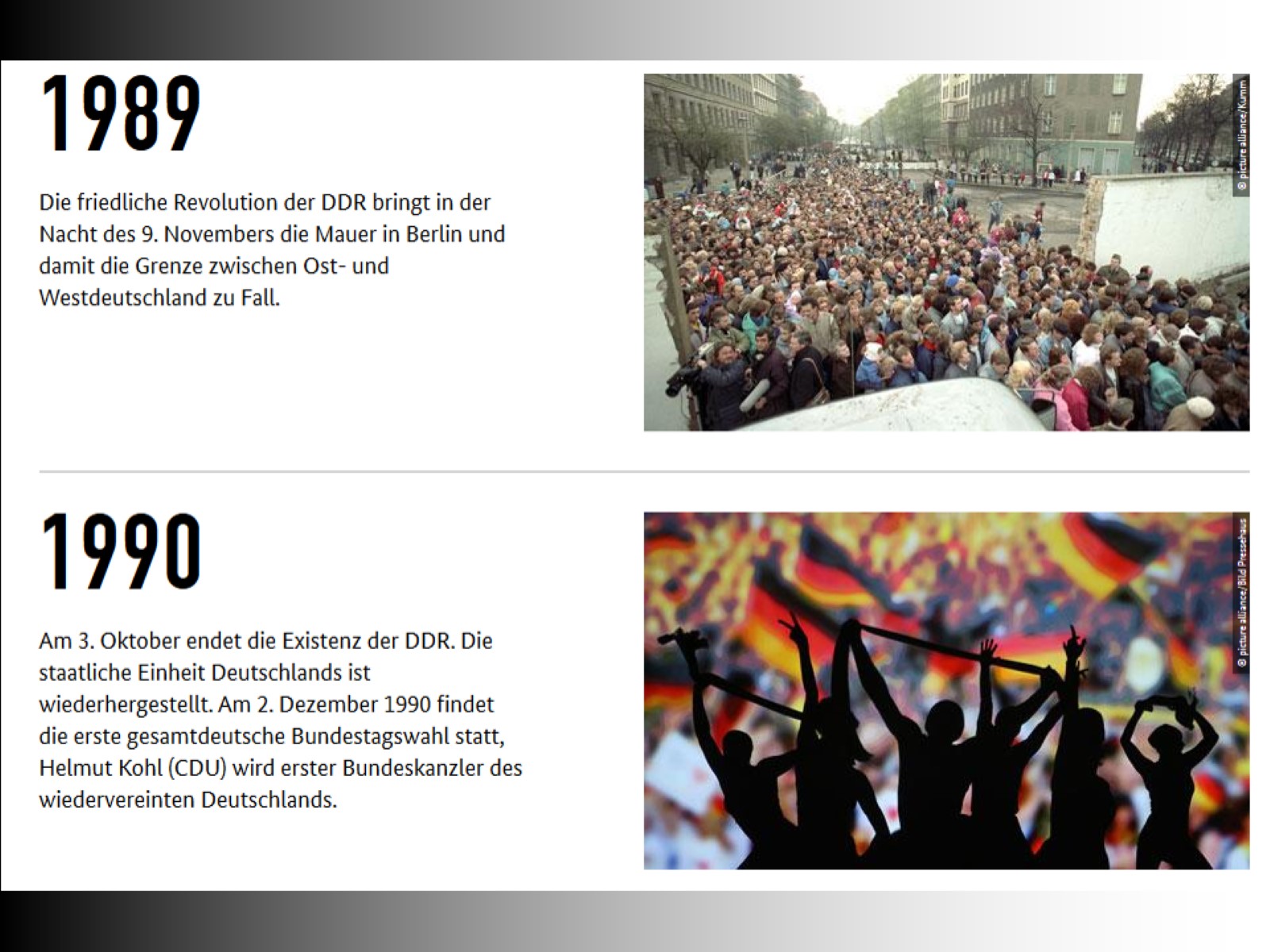 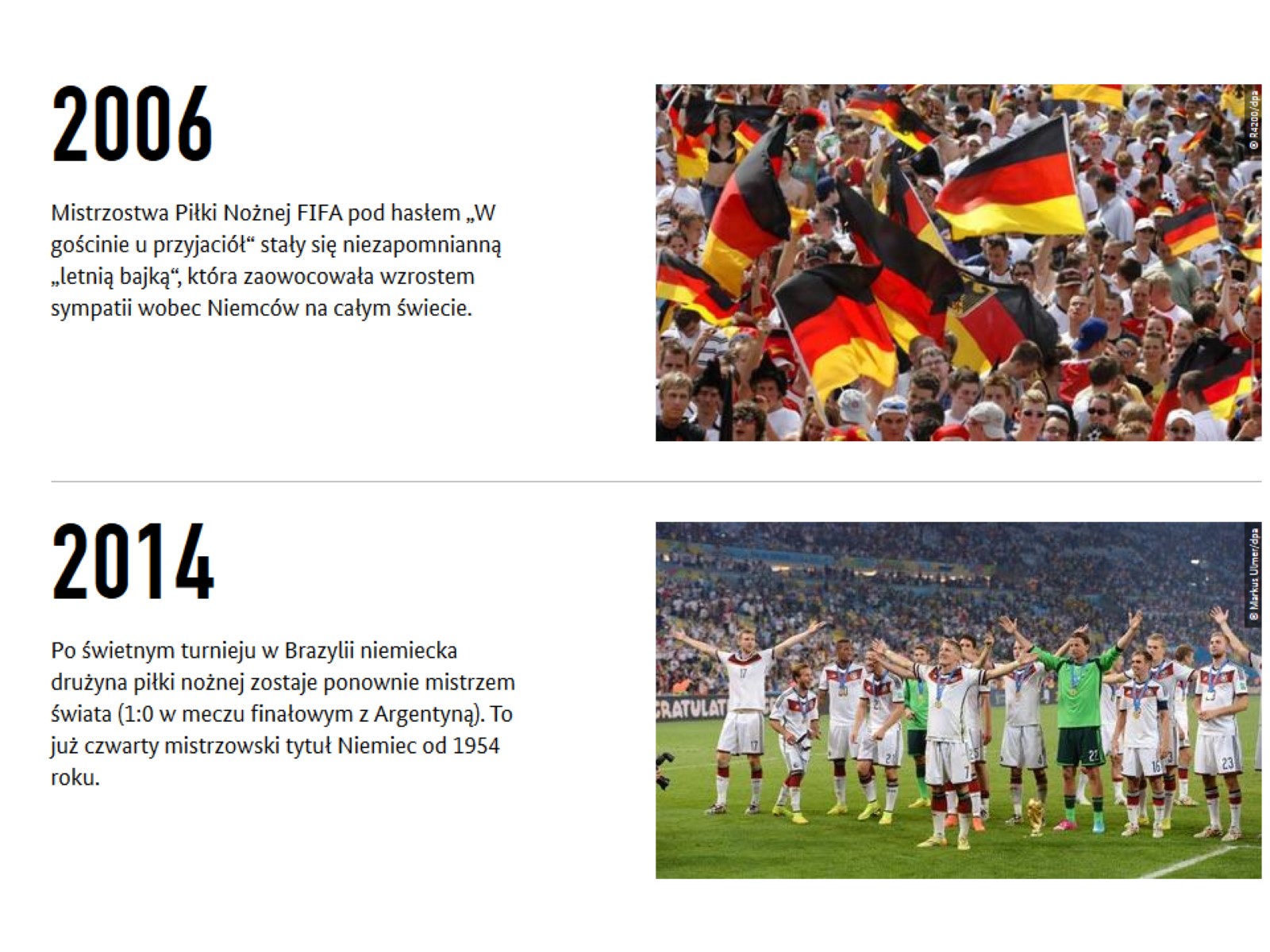 Wissenswertes über Deutschland
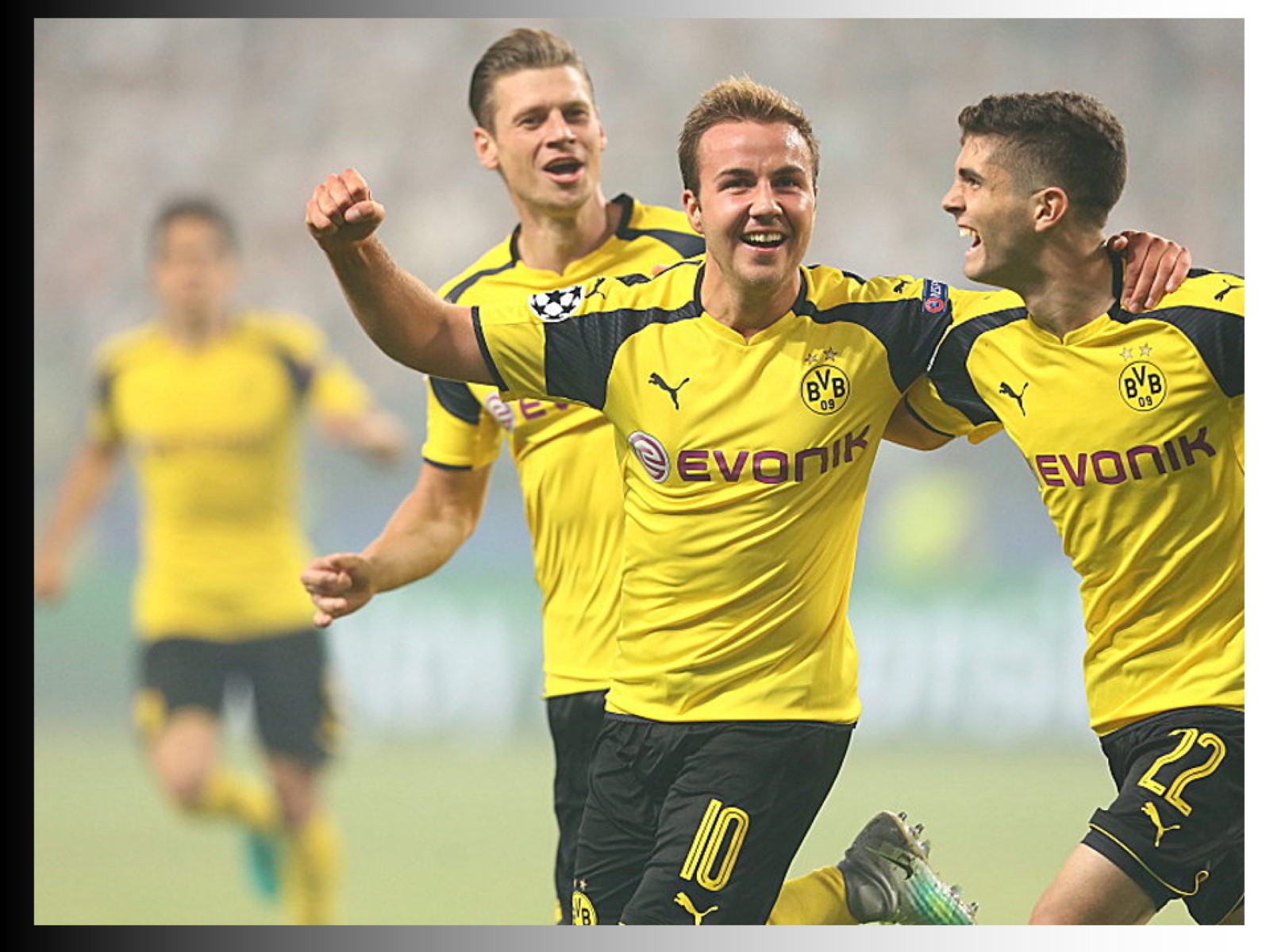 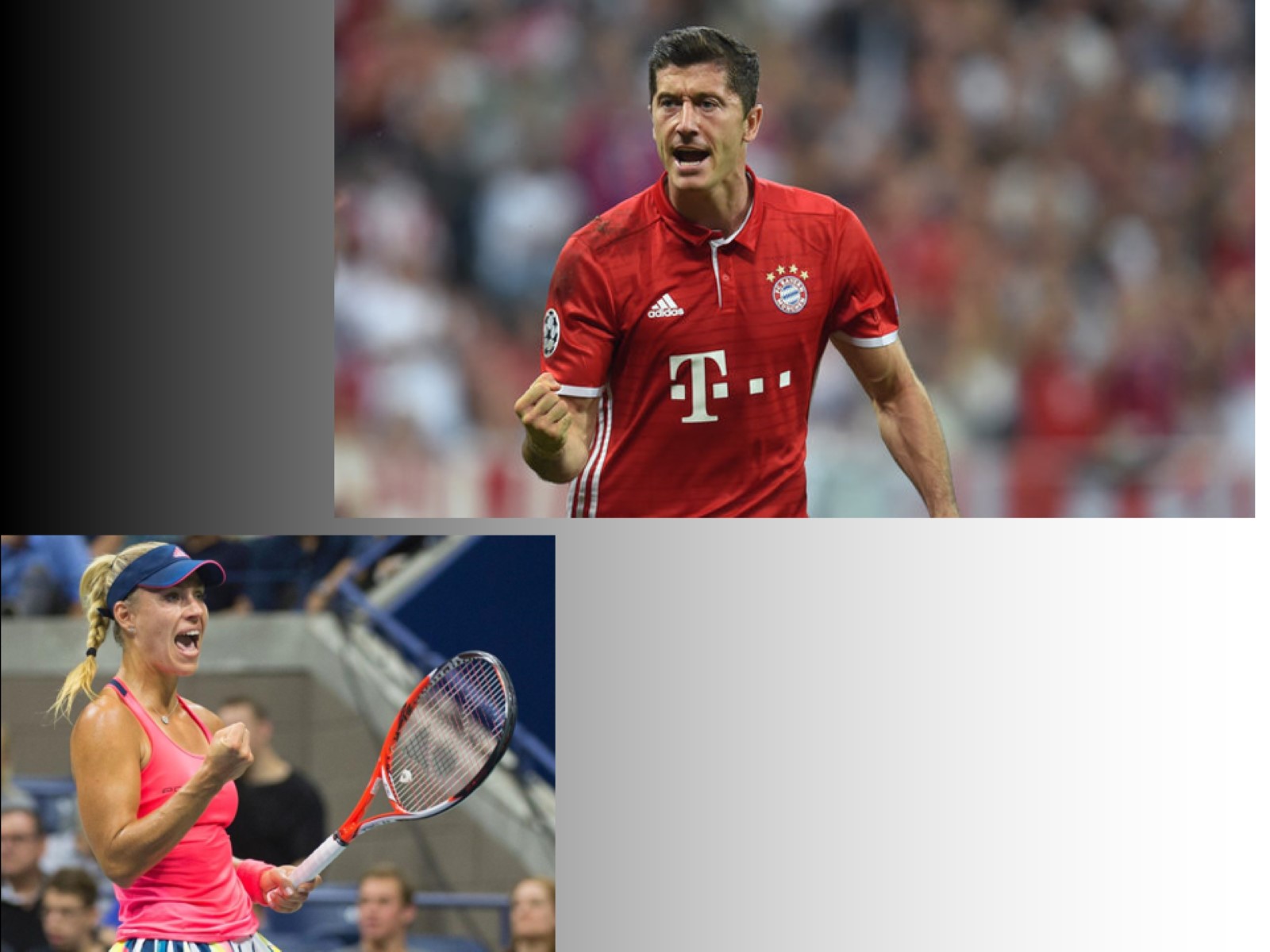